TOÁN 2
Tập 2
Tuần 25
Bài 72: Em vui học toán – Tiết 2
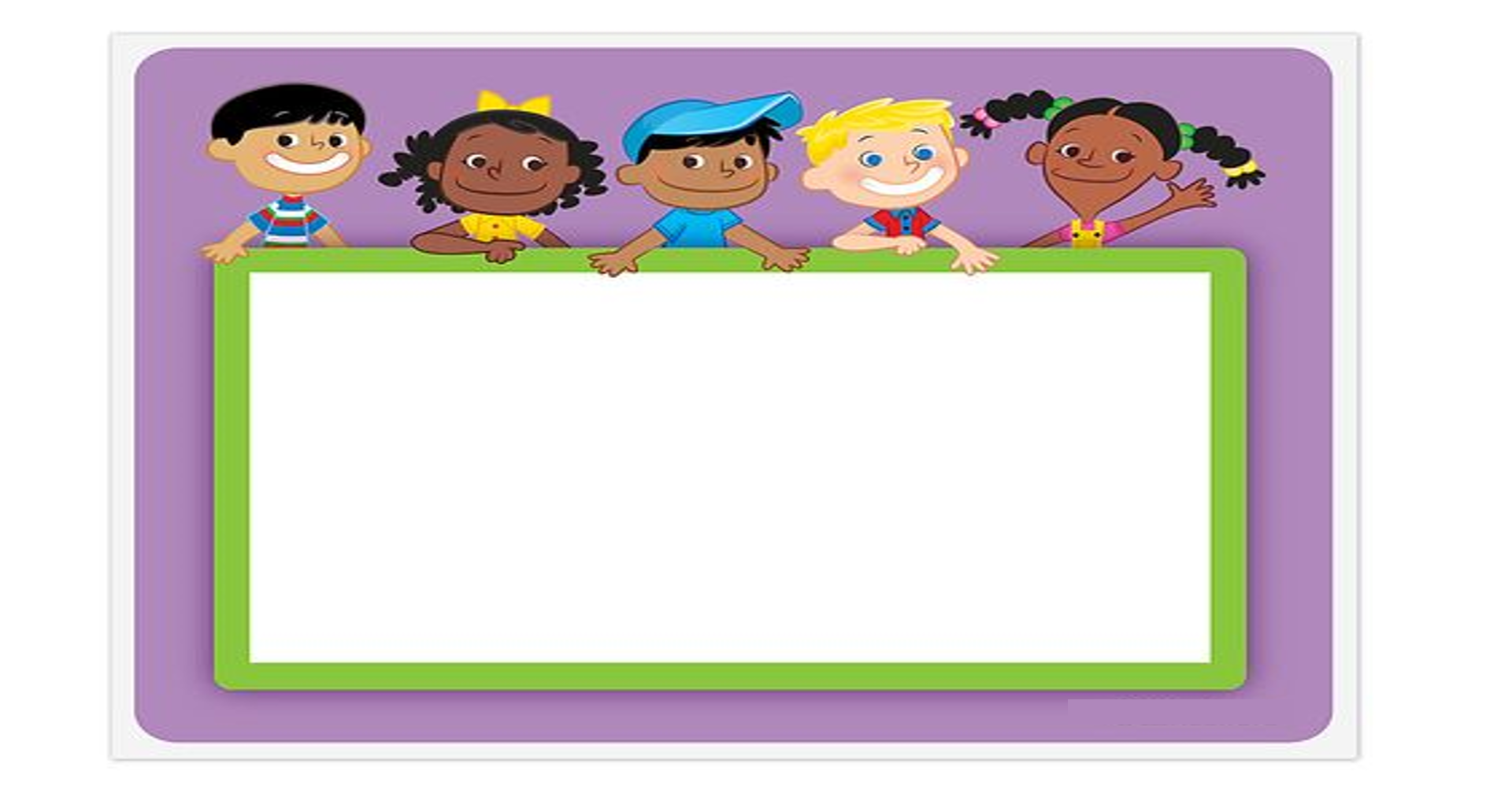 KHỞI ĐỘNG
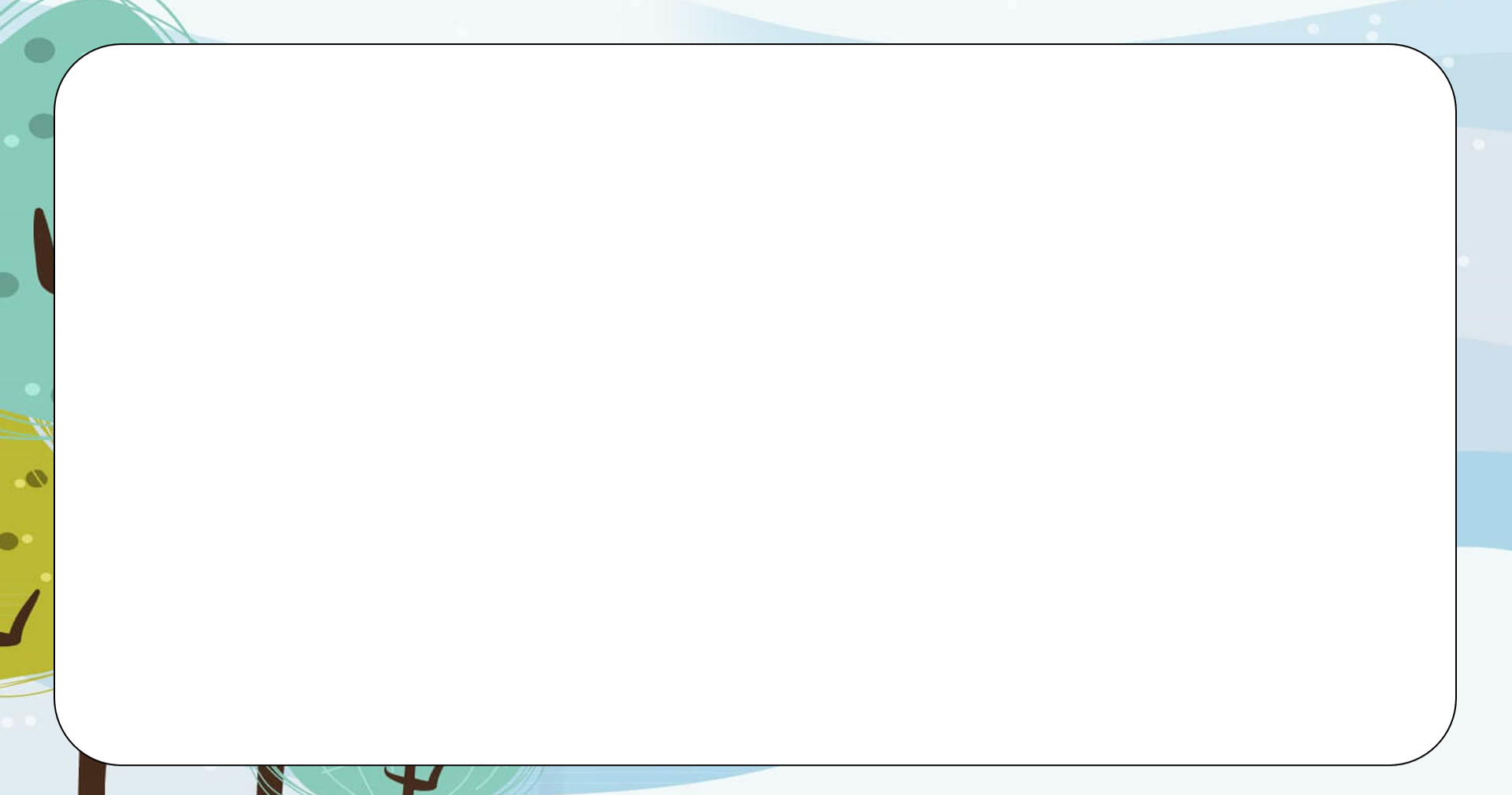 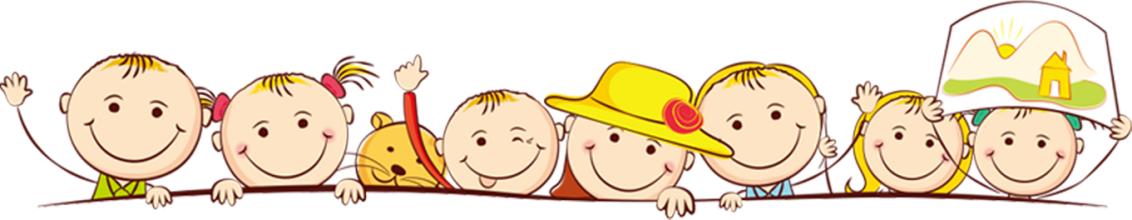 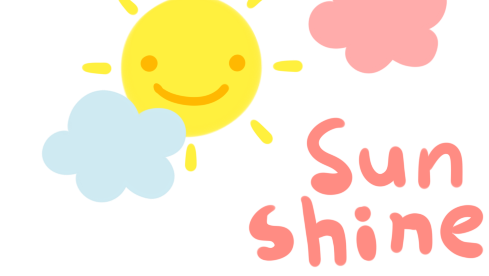 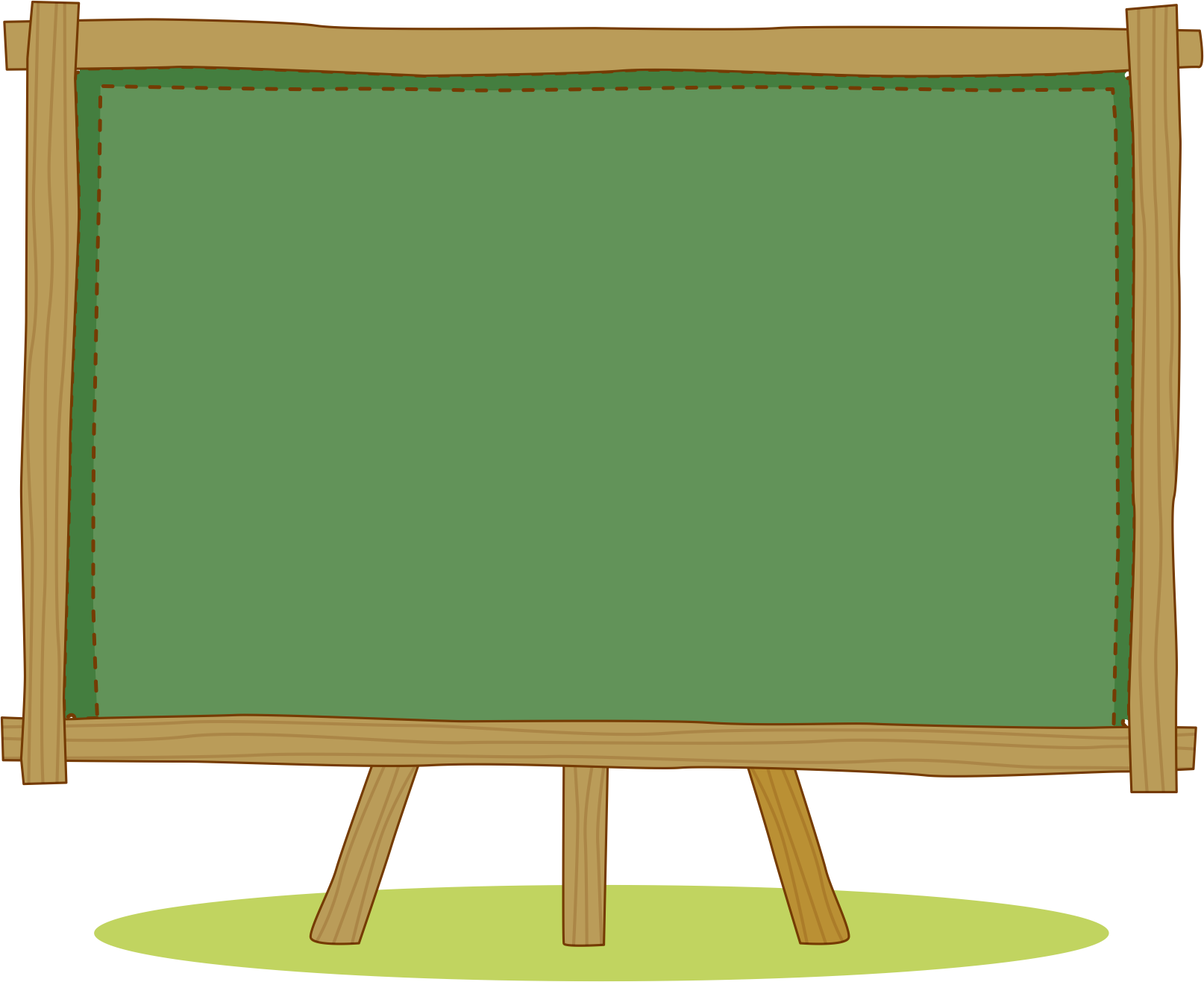 LUYỆN TẬP – 
THỰC HÀNH
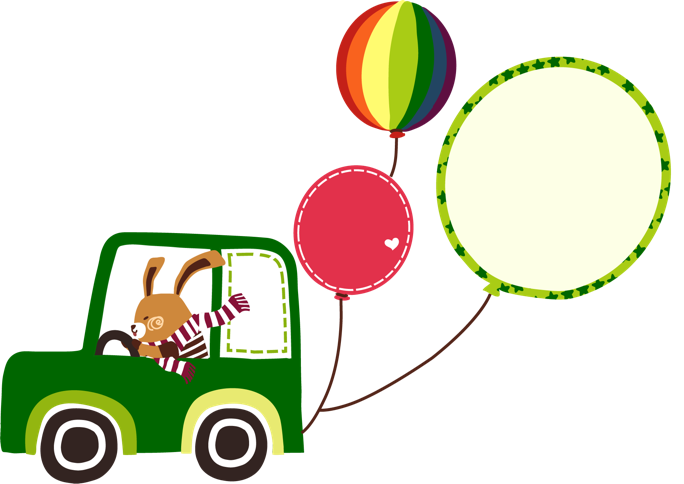 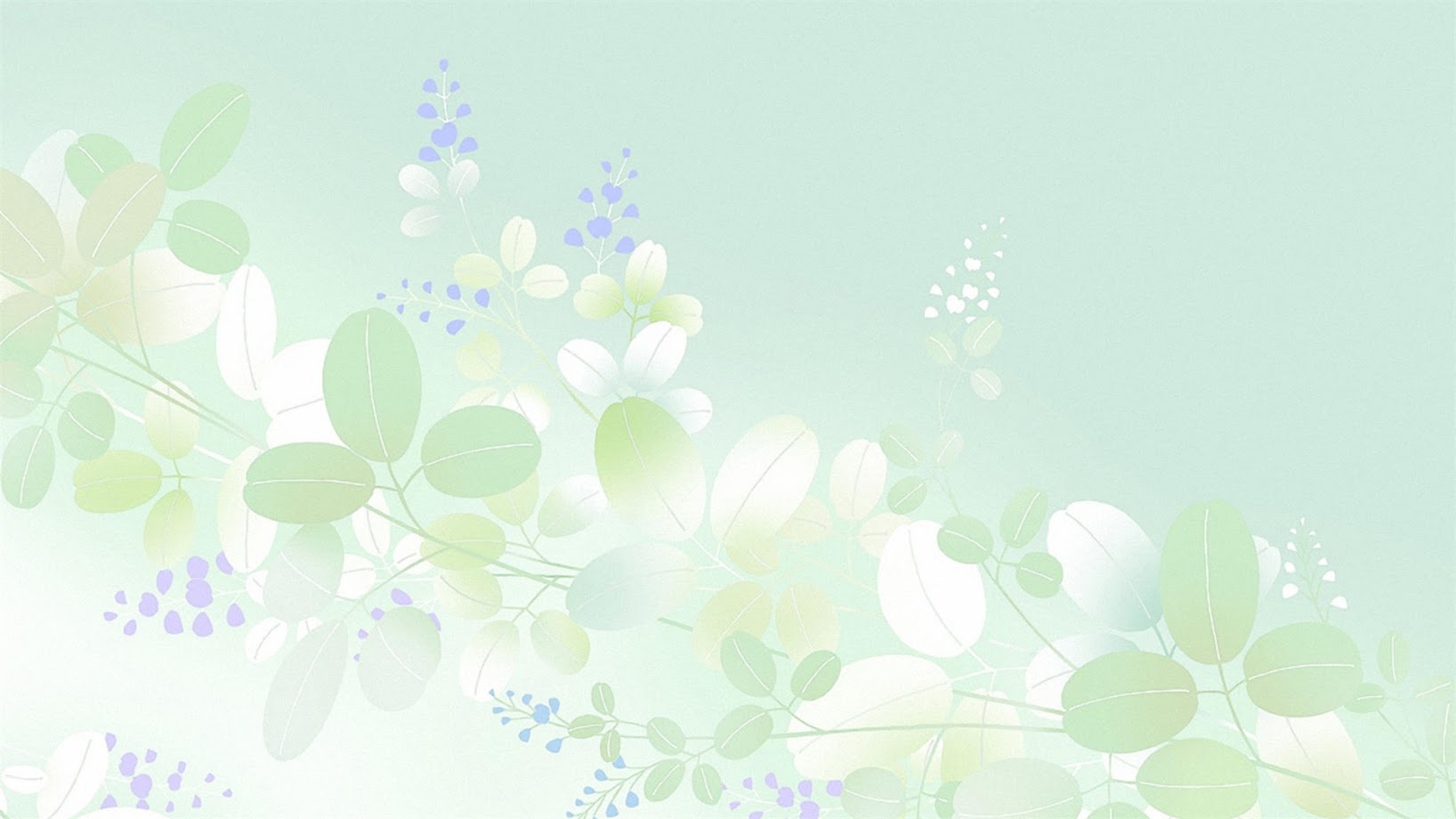 Sử dụng vở hộp và vật liệu tái chế để xây dựng mô hình theo ý tưởng của em.
3
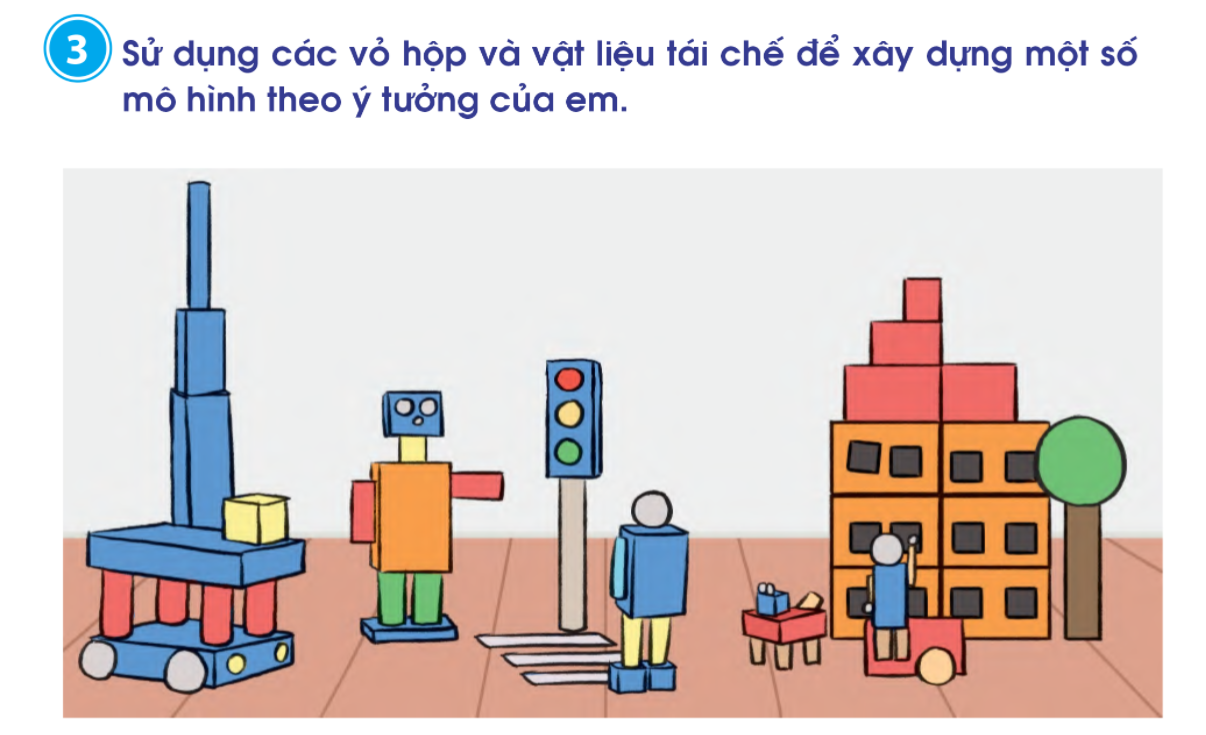 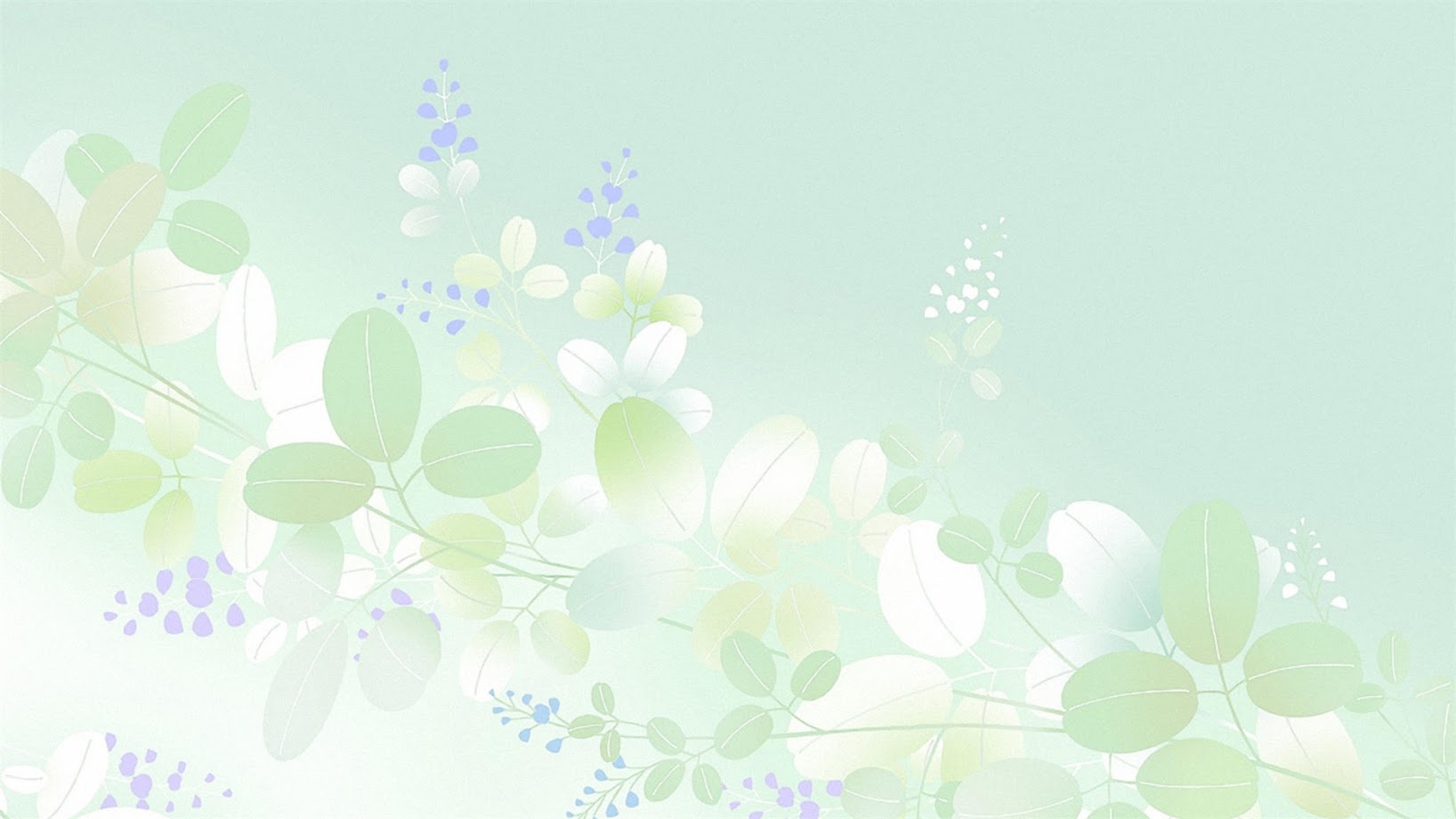 a. Kể với bạn một số loại đồng hồ, loại lịch mà em biết.
4
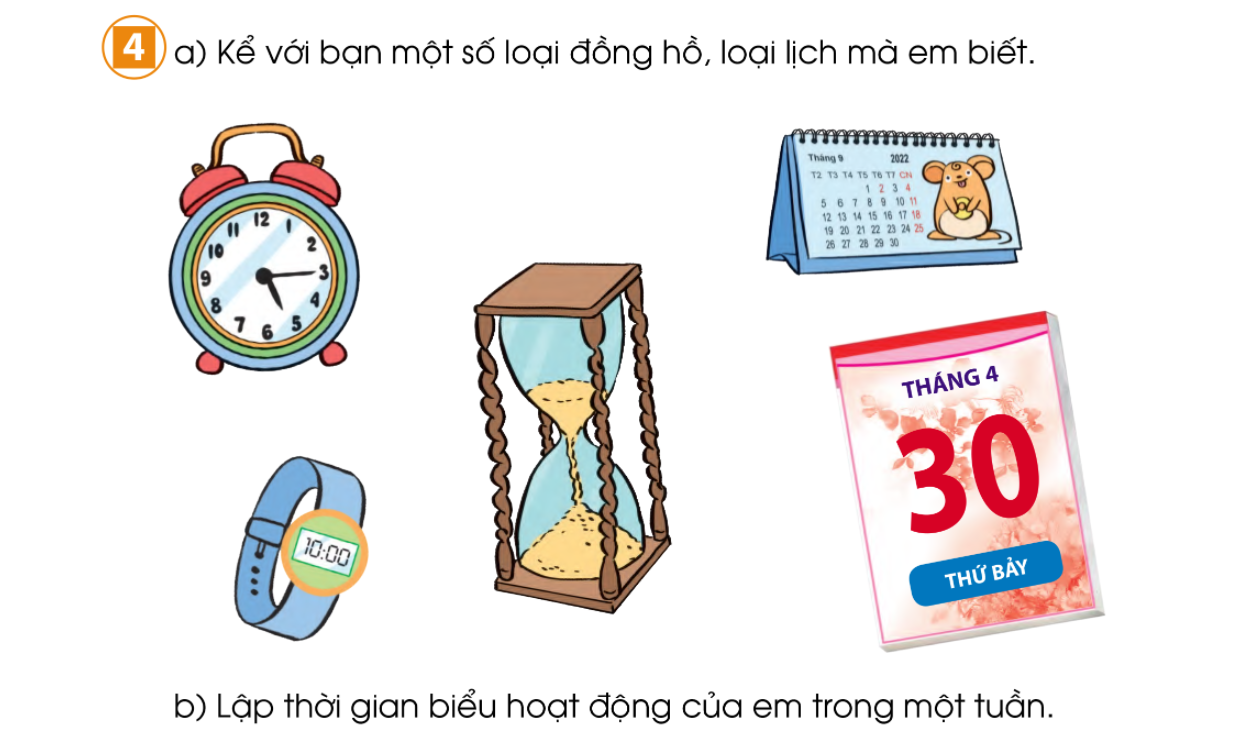 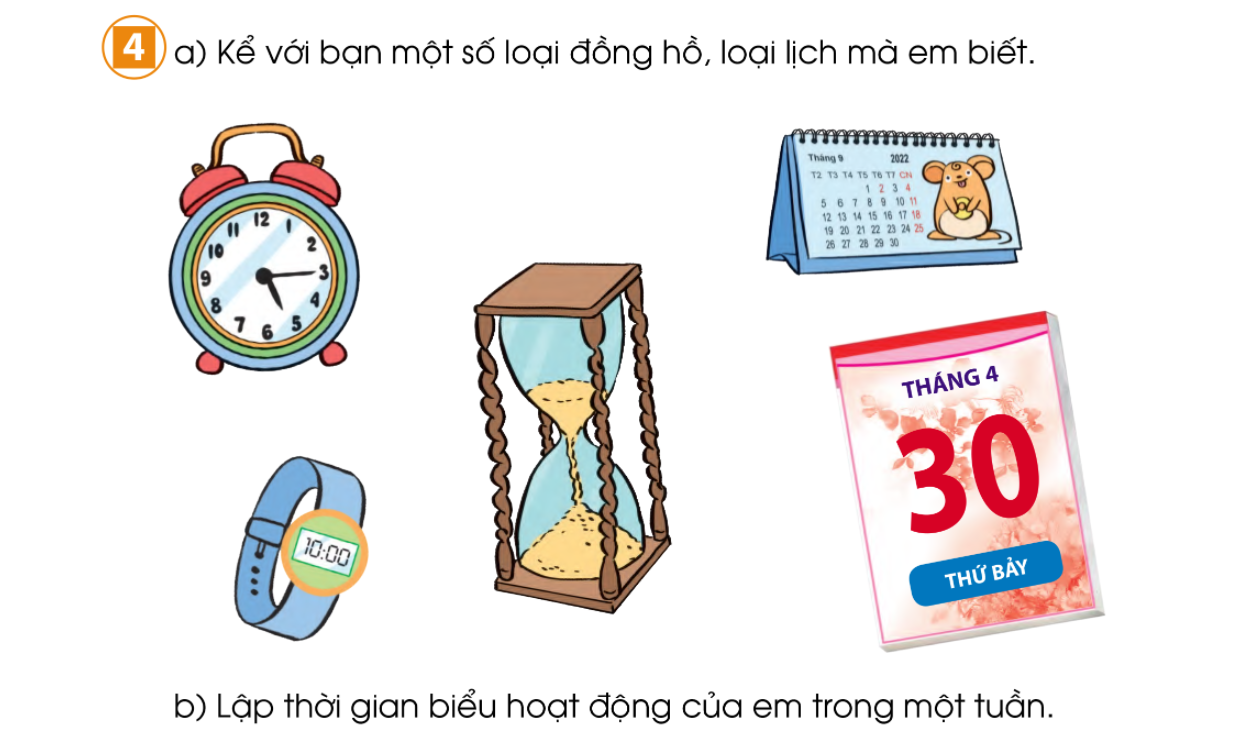 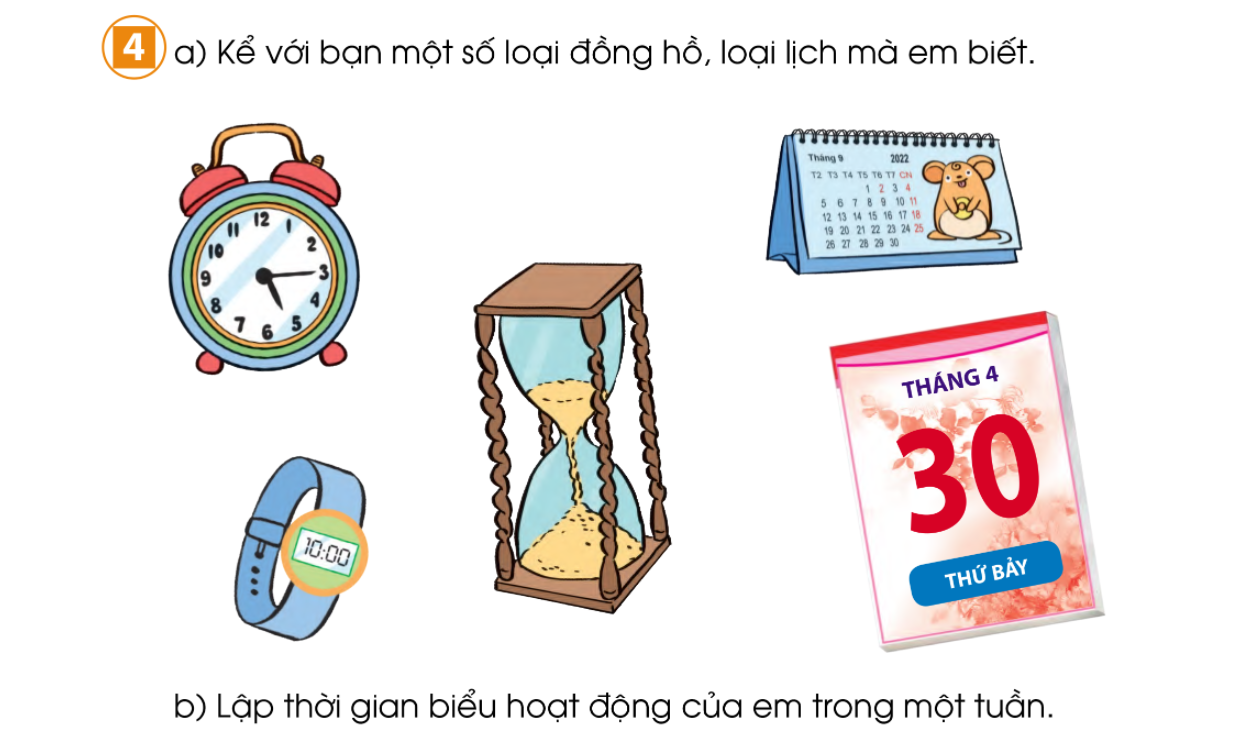 4
1
Lịch để bàn
3
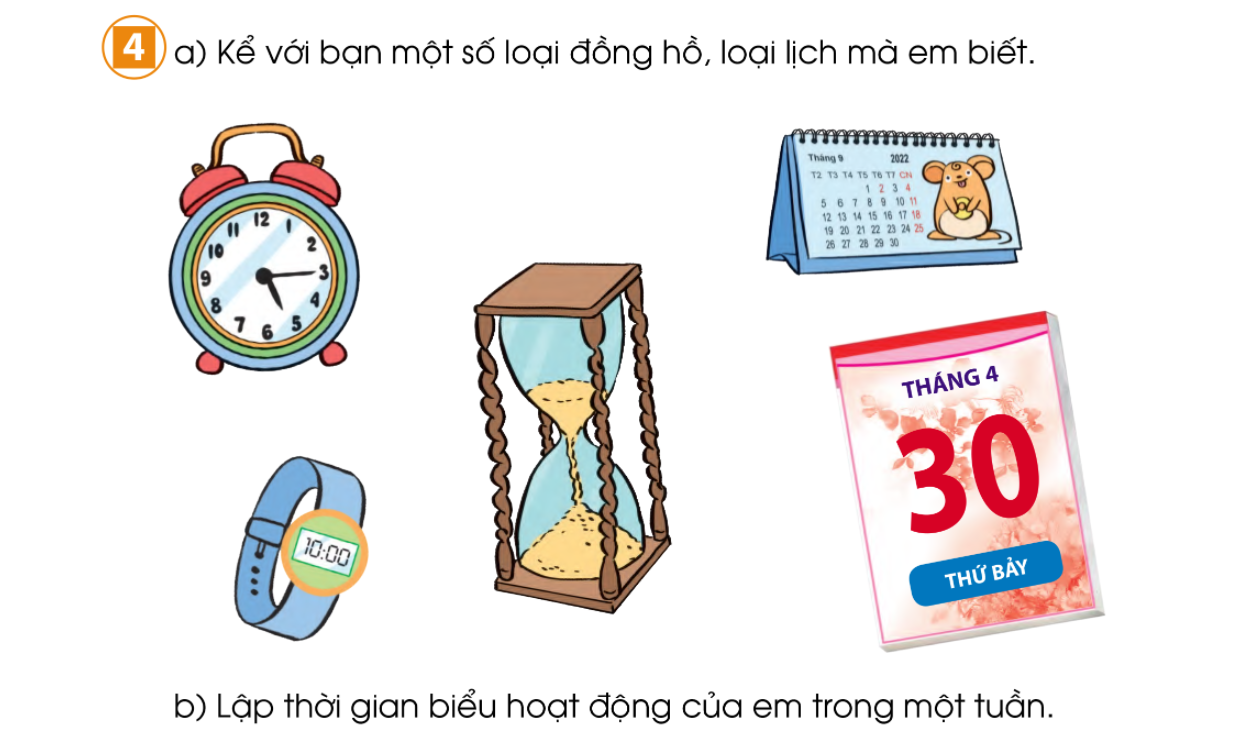 Đồng hồ báo thức
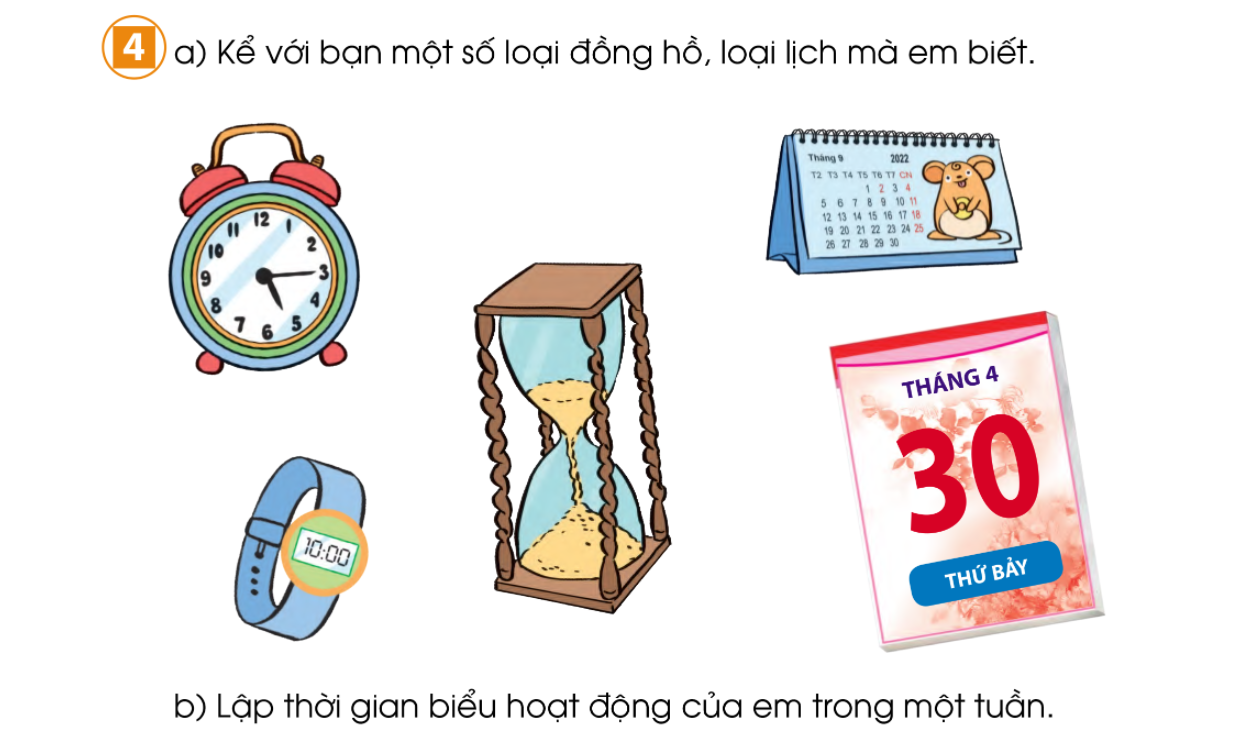 5
2
Đồng hồ cát
Lịch ngày
Đồng hồ điện tử
[Speaker Notes: Thầy cô bấm vào số tương ứng với hình ảnh để hiện đáp án]
Một số loại đồng hồ
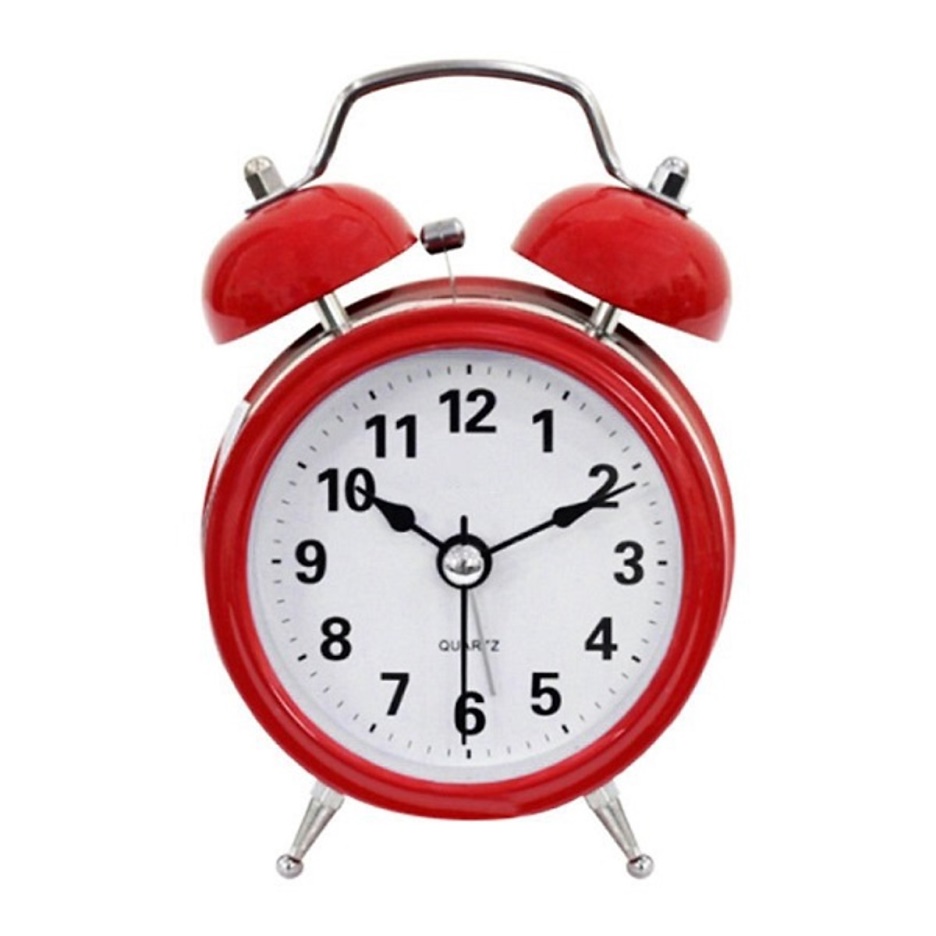 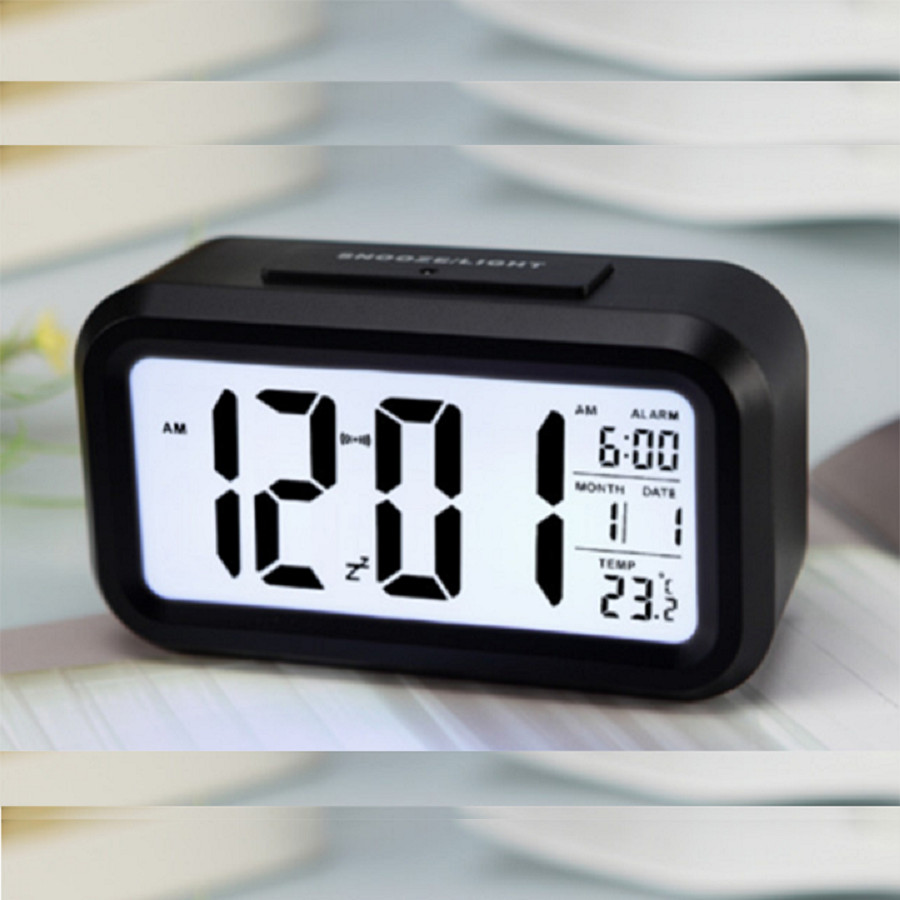 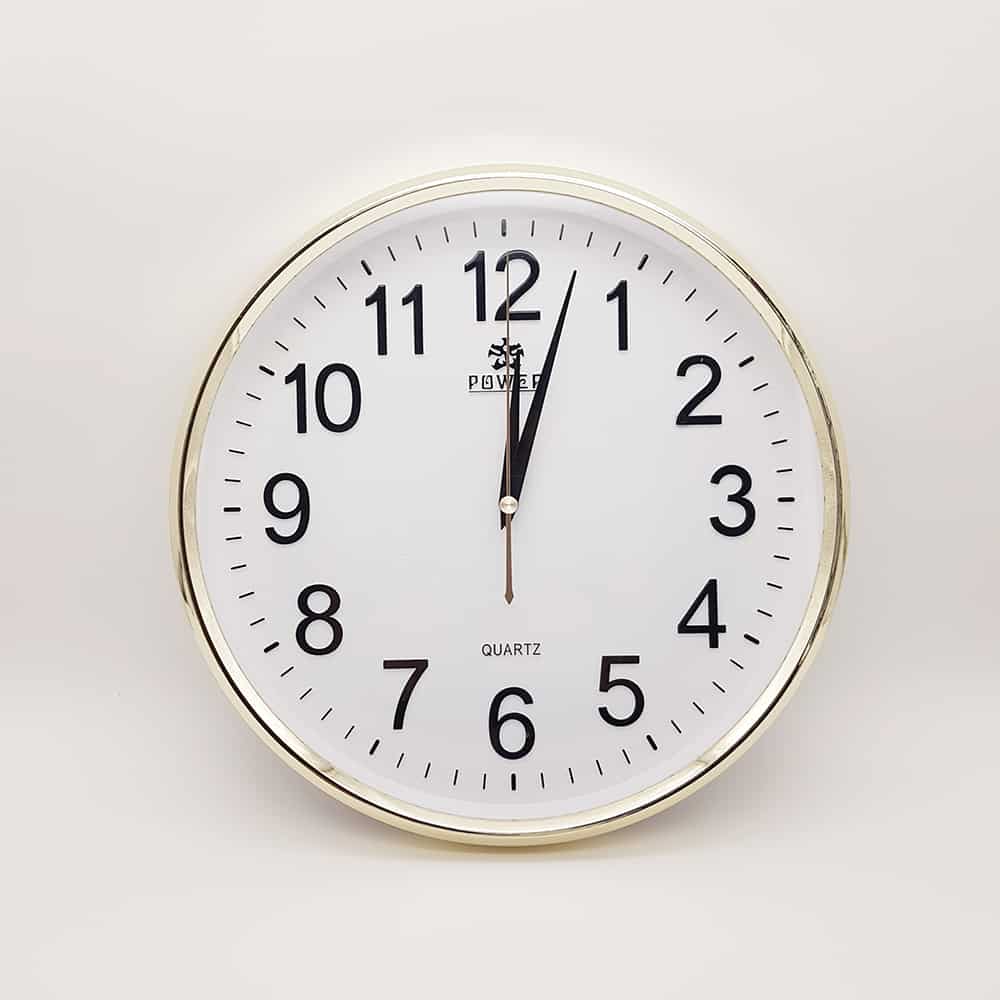 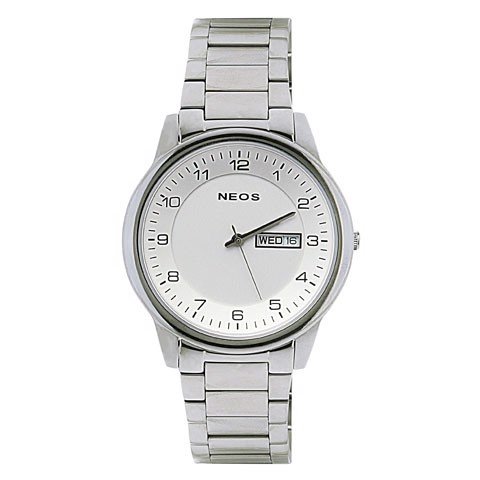 Một số loại lịch
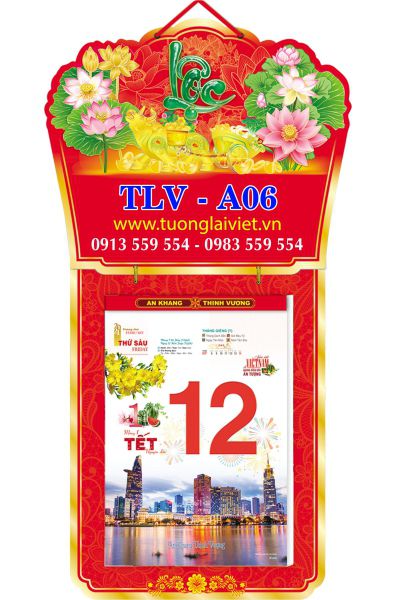 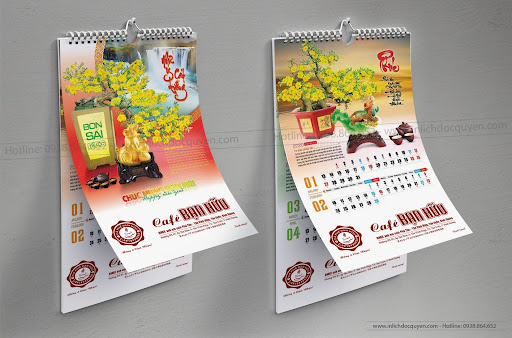 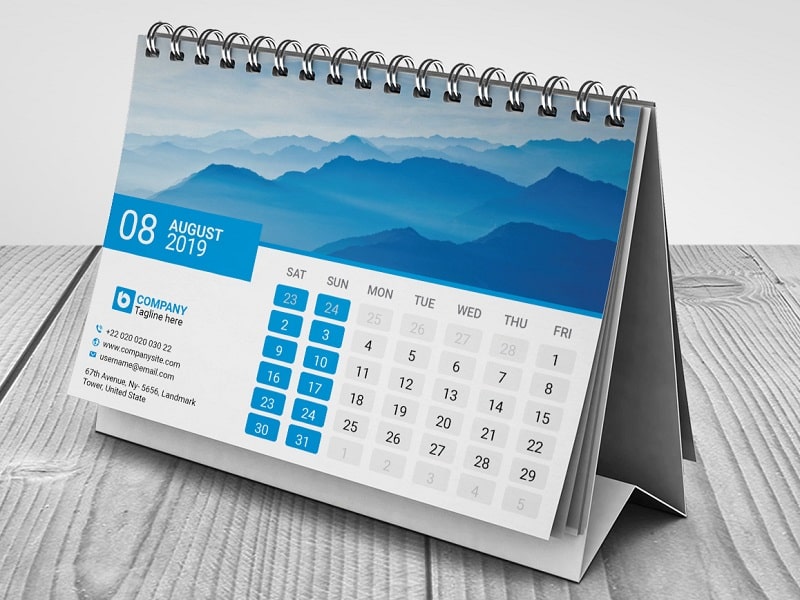 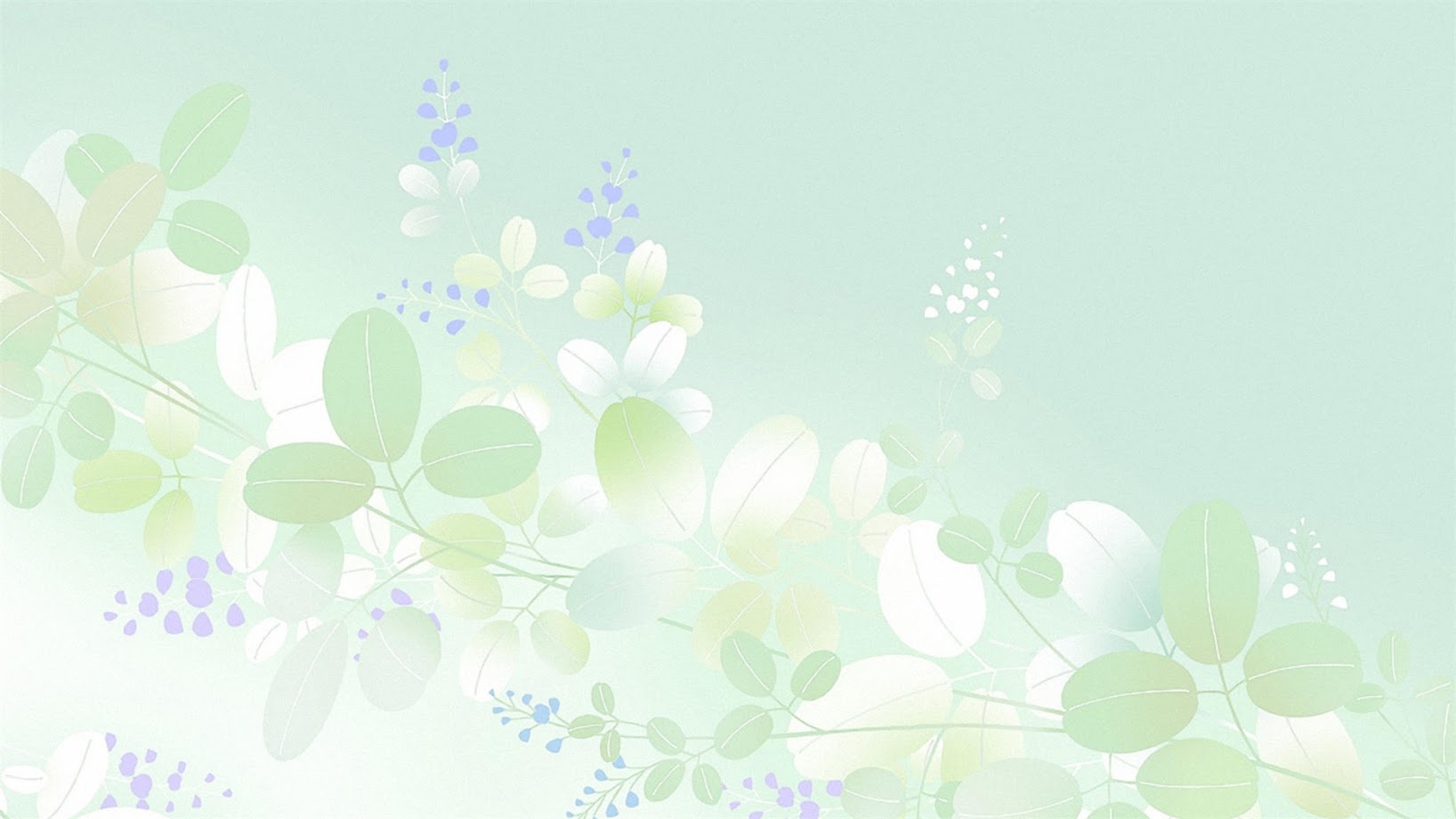 b. Lập thời gian biểu của em trong một tuần.
4
Buổi
Thứ
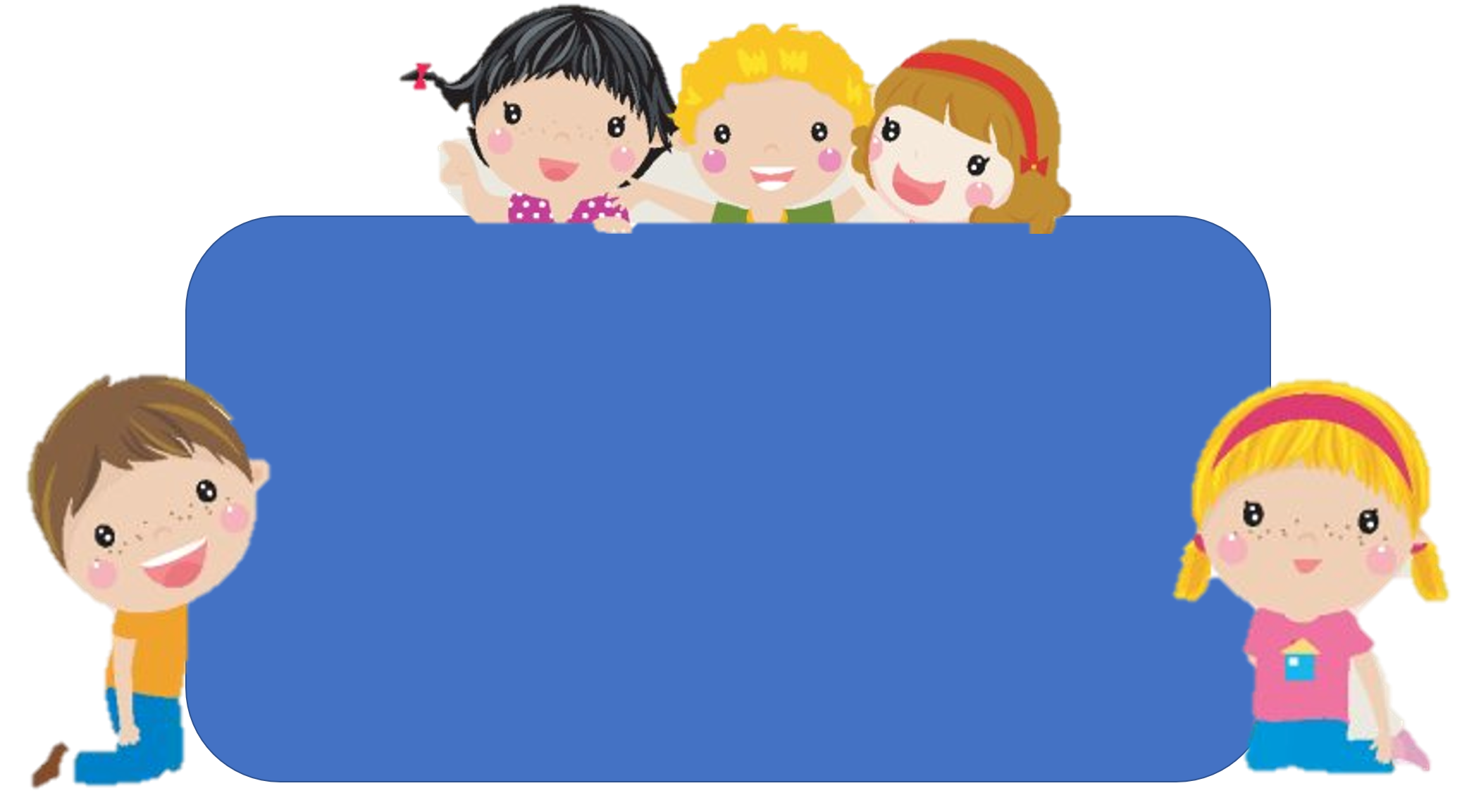 Để có thể làm tốt các bài tập trên em nhắn bạn điều gì?
Bài học hôm nay em biết thêm được điều gì?
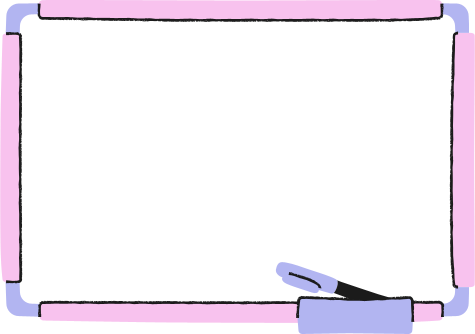 DẶN DÒ
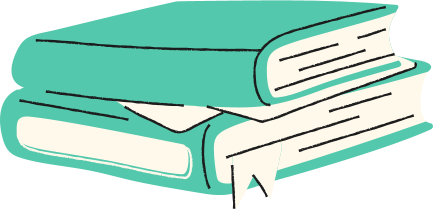